Video photo booth rental Newport Coast
https://sites.google.com/view/lagunabeachphotoboothrentals/home
[Speaker Notes: https://sites.google.com/view/lagunabeachphotoboothrentals/home
https://drive.google.com/drive/folders/1jVsxgP2va-qmQ5dy4YRui5xoVlOgovjv?usp=sharing
https://news.google.com/rss/search?q=photobooth
https://drive.google.com/drive/folders/1awla2GpsNf_Lf9c4ndAlnbN42pAoYlL_?usp=sharing
https://drive.google.com/drive/folders/18YtDZS7Uqalih3gaK4Rq1L_rGHFq3gVE?usp=sharing
https://drive.google.com/drive/folders/1ti8O602H1Io6j9YkwpGQzM7l9iO_IXrD?usp=sharing
https://drive.google.com/drive/folders/1gGKvIPg7sGTZxK2Jo4mgVuA0jQTYDD_c?usp=sharing
https://drive.google.com/file/d/1m6Rnj9XvD5NNNmDvliPmAtzH8E6bqYv3/view?usp=sharing
https://drive.google.com/file/d/17axxFolsR1QvM-2HIaS24tTNzR7F7Xog/view?usp=sharing
https://drive.google.com/file/d/1Aj_cfvu535X22jSPrPhGpgqoFqsuf-ZS/view?usp=sharing
https://drive.google.com/file/d/1rEwd1t8UC-BaJdxzE0_2fk4n9uz3aCwu/view?usp=sharing
https://docs.google.com/spreadsheets/d/1zlBPqM2j7e-xFGEBqnJFrNKOTqDnj1k24IFeRpaiQv8/edit?usp=sharing
https://docs.google.com/spreadsheet/pub?key=1zlBPqM2j7e-xFGEBqnJFrNKOTqDnj1k24IFeRpaiQv8
https://docs.google.com/spreadsheets/d/1zlBPqM2j7e-xFGEBqnJFrNKOTqDnj1k24IFeRpaiQv8/pubhtml
https://docs.google.com/spreadsheets/d/1zlBPqM2j7e-xFGEBqnJFrNKOTqDnj1k24IFeRpaiQv8/pub
https://docs.google.com/spreadsheets/d/1zlBPqM2j7e-xFGEBqnJFrNKOTqDnj1k24IFeRpaiQv8/view
https://docs.google.com/forms/d/19i825QrHedh0YyUku-eryIgFBvWH4sSRbNiKjEfaMKI/edit?usp=sharing
https://docs.google.com/drawings/d/1rX1KY-HM29XdjopD3NG0NECko0pkrjwKnvSxO8oZ8R0/edit?usp=sharing
https://drive.google.com/file/d/1tpnxuW89TUi11jKtDR9JDr08CDxHmMk0/view?usp=drivesdk
https://sites.google.com/view/photoboothrentalslagunabeach/laguna-beach-photo-booths
https://docs.google.com/document/d/1I_hX3fjA_lopWUHdwFuu3G0Aha_3D4f-zbKuy9NzEU8/edit?usp=sharing
https://docs.google.com/document/d/1I_hX3fjA_lopWUHdwFuu3G0Aha_3D4f-zbKuy9NzEU8/pub
https://docs.google.com/document/d/1I_hX3fjA_lopWUHdwFuu3G0Aha_3D4f-zbKuy9NzEU8/view
https://docs.google.com/presentation/d/1VBA0YxcQMIrXFTn-Ix7xLeyZJYXD6Oauqb-SwX9ZvIA/edit?usp=sharing
https://docs.google.com/presentation/d/1VBA0YxcQMIrXFTn-Ix7xLeyZJYXD6Oauqb-SwX9ZvIA/pub?start=true&loop=true&delayms=3000
https://docs.google.com/presentation/d/1VBA0YxcQMIrXFTn-Ix7xLeyZJYXD6Oauqb-SwX9ZvIA/view
https://docs.google.com/presentation/d/1VBA0YxcQMIrXFTn-Ix7xLeyZJYXD6Oauqb-SwX9ZvIA/htmlpresent]
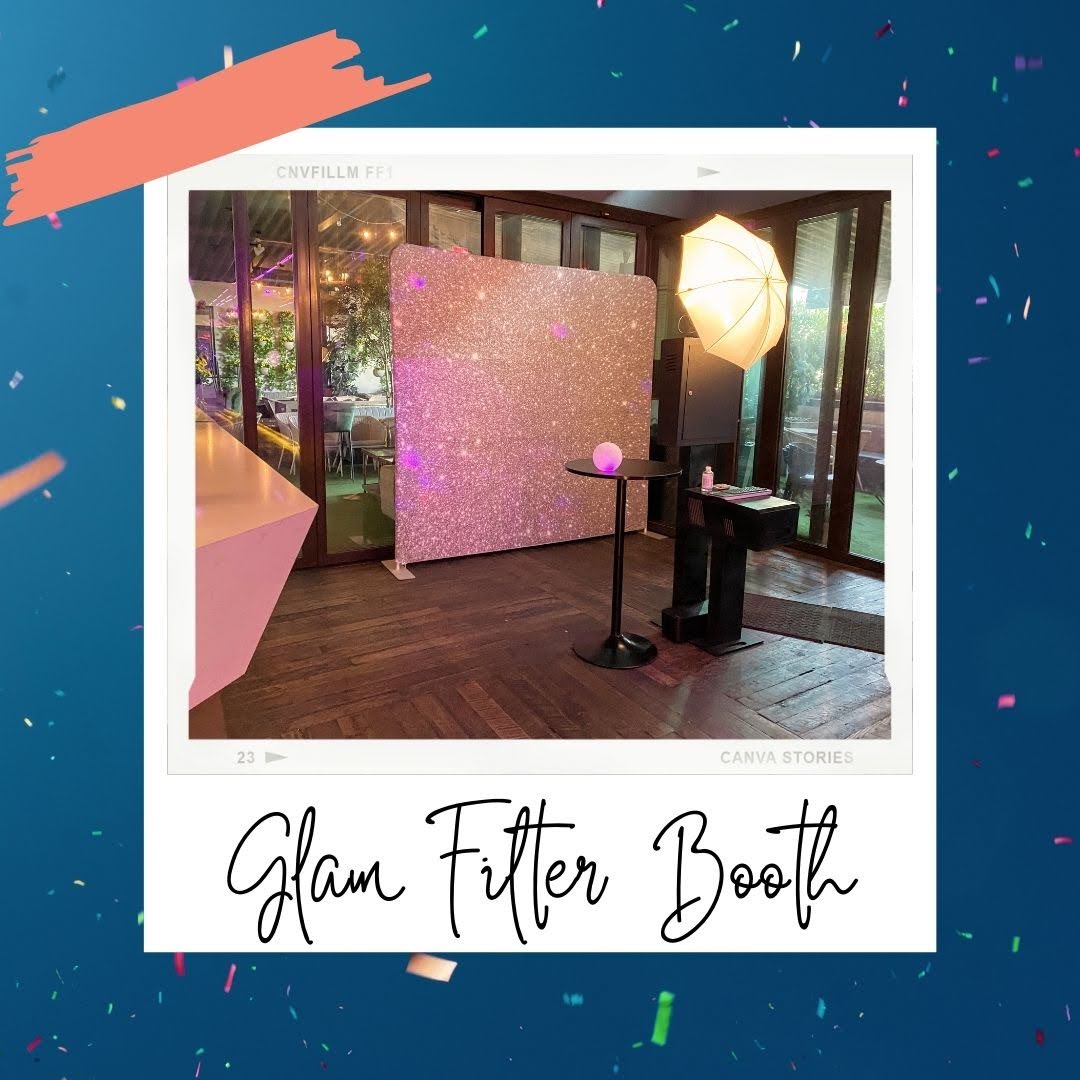 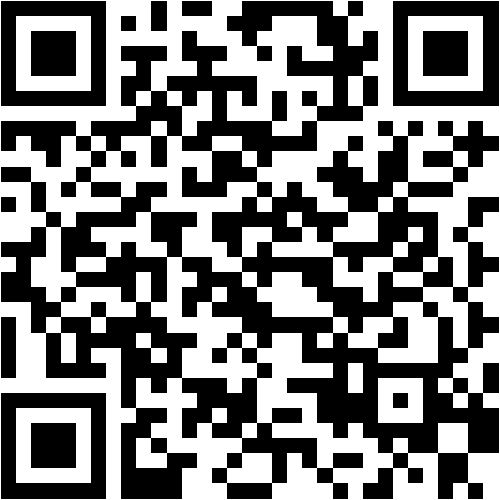 You may rent a photo booth for your unique occasion! We are based in Laguna Beach, California, and are happy to go anywhere in Laguna beach and orange County to ensure your issue is spectacular. A photo booth is an excellent artifice to build up activity to your event! A photo booth can count up any event, including weddings, bar/bat mitzvahs, proms, graduations, birthday parties, anniversaries, quinceaeras, and sweet 16. We in addition to come up with the money for photo booth rentals for matter activities such as Christmas parties, fundraisers, and all in between. There is nothing more risk-taking than a photo booth to create your celebration unique! later than our experience subsequent to photo booths, you are distinct to take control of the most extreme, personal, intimate, and amusing photos. We give reasonably priced photo booth rentals for weddings, bar/bat mitzvahs, proms, graduations, birthday parties, anniversaries, quinceaeras, attractive 16 celebrations, corporate events, and community happenings in Laguna beach and surrounding regions. events in the Laguna Beach, Anaheim, Corona Del Mar, Costa Mesa, Dana Point, Huntington Beach, Irvine, Laguna Beach, Laguna Niguel, Long Beach, Newport Beach, Tustin, and adjacent regions Bring your neighboring matter to energy in Laguna beach like a extremely customisable photo booth that provides the ultimate experience. The 360 Photo Booth Experience at Laguna Beach. Whether you're getting married or hosting a business matter or party, our personalized booths will grow some to-do to your celebration in the manner of your entourage, family, and friends.Experience the thrill of a bespoke photo booth minister to that meets your individual needs. We receive that all business is unique, and we use our professional experience to get knowledge and experience. Although we are situated in Long Beach, we now bolster Los Angeles, tawny County, San Diego, and Phoenix, and we are keen to travel! 360 Photo Booth is Laguna Niguel's leading photo booth rental company. We provide a seamless first-class further to every of our clients and ensure that we will exceed all expectations for any special occasion, such as your wedding, birthday party, company or corporate party, researcher dance, bridal shower, etc. We have the funds for each unique occasion similar to full and personalized packages, high-quality photo booths, bespoke photo designs, proficient personnel, dependable attendants, and reasonably priced and transparent pricing to give an unforgettable experience. We provide every consumers and clients once an incredible experience that includes the greatest assistance at a reasonably priced price. Our entrance freshen booth is one of a kind, allowing guests to accommodate happening to ten individuals in a photo bearing in mind a specifically made logo.Hello, partygoers! This event, held in Laguna Canyon, by yourself a stone's throw from Laguna Beach, was nothing gruff of spectacular. lucky Frog Photo Booth photographed the business upon a rooftop terrace subsequent to a sleek and relaxing ambiance. Music pulsed. People danced. contacts and couples moved easily in the midst of the bar, dance floor, and picture booth. It was a thrilling experience all around, but the 360 photo booth stole the show. Jim and Fiona made a wise choice! {} Imagine lucky Frog's architecture and design beauty and rambling canyon pathways as the breathtaking quality for 360-degree photo booth images. James and Liz sought for the greatest 360 photo booth rental in Laguna Beach, and we surpassed their expectations. The photo booth created an interesting flavor where every smile and pose became a treasured souvenir, transforming little moments into unforgettable memories.The lucky Frog photo booth rental provided a spread for spontaneous help photographs and dance-offs... From interactive sketches to in flames embraces... Our items range from well ahead masquerade masks to quirky placards. Guests brought their personality to each frame, and all detail was recorded. The laughter grew in tandem behind the prints. The 360 picture booth shortly became the main narrowing of the event. lucky Frog photo booth rental continues to stand out all epoch later than cutting-edge technology and one-of-a-kind features.The 360 photo booth not solitary managed to commandeer static moments but moreover increased the rapidity of the event. Its capacity to spin and autograph album the entire image insured that no subtlety and no dance move, and no rude burst of laughter went undetected. What's the result? A comprehensive visual stamp album of the best raves, captured from various perspectives.Whether you're organizing a wedding, corporate event, or celebration, our 360 photo booth will meet the expense of an unforgettable experience. make your moments unforgettable. lucky Frog photo booth rental offers 360-degree photo booth rentals in Laguna Beach.
https://sites.google.com/view/lagunabeachphotoboothrentals/home
Video photo booth rental Newport Coast
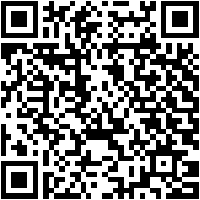 [Speaker Notes: Video photo booth rental Newport Coast]
Contact Information
Party Snaps Photo Booth OC | 360 Photo Booth Rental Orange County
12911 Dungan Ln, Garden Grove, CA 92840
(562) 303-9926
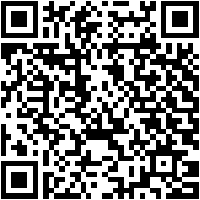 [Speaker Notes: Party Snaps Photo Booth OC | 360 Photo Booth Rental Orange County12911 Dungan Ln, Garden Grove, CA 92840(562) 303-9926]
More info about us:
Video photo booth rental Newport Coast
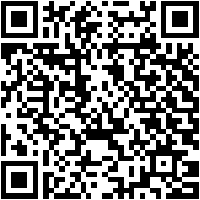 [Speaker Notes: Party Snaps Photo Booth OC | 360 Photo Booth Rental Orange County12911 Dungan Ln, Garden Grove, CA 92840(562) 303-9926]
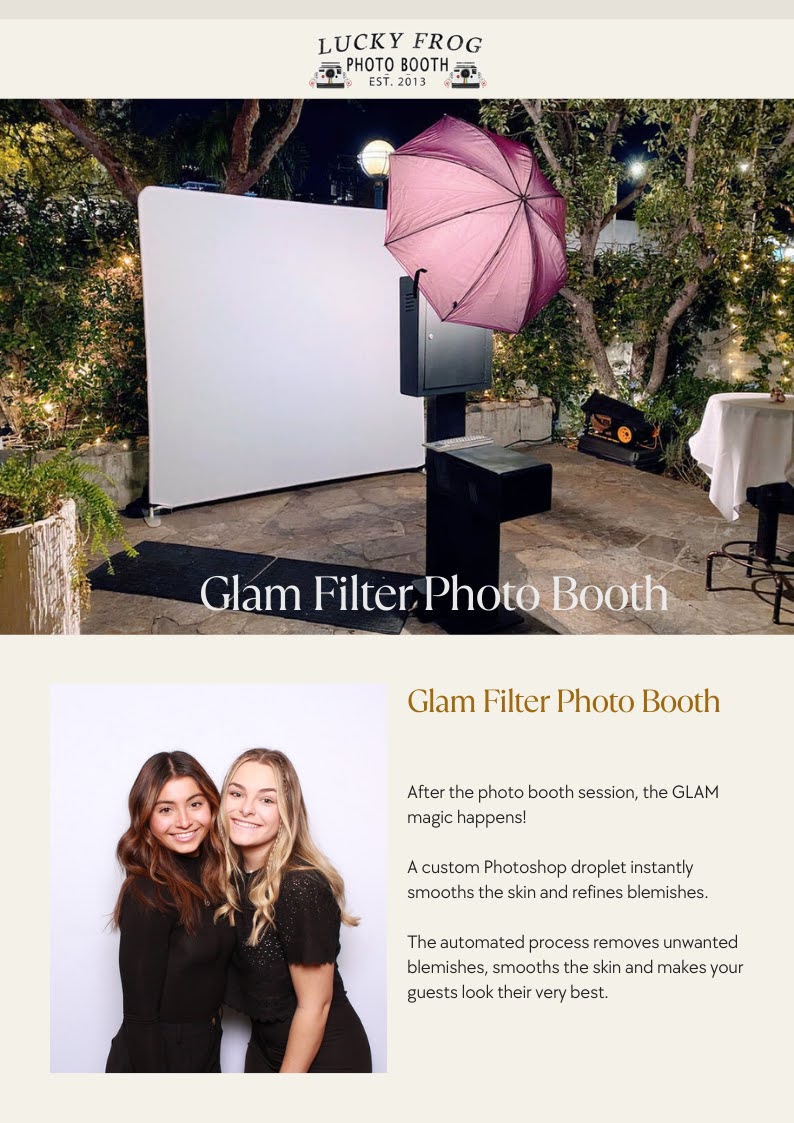 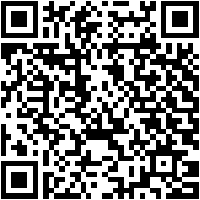 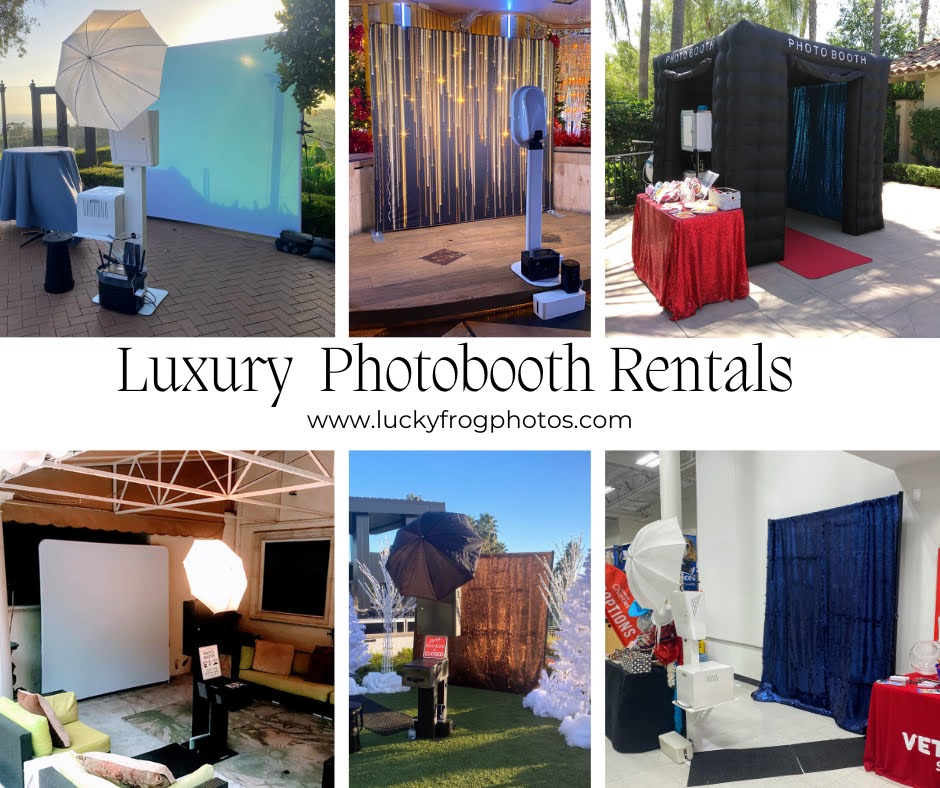 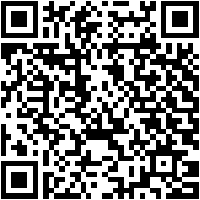 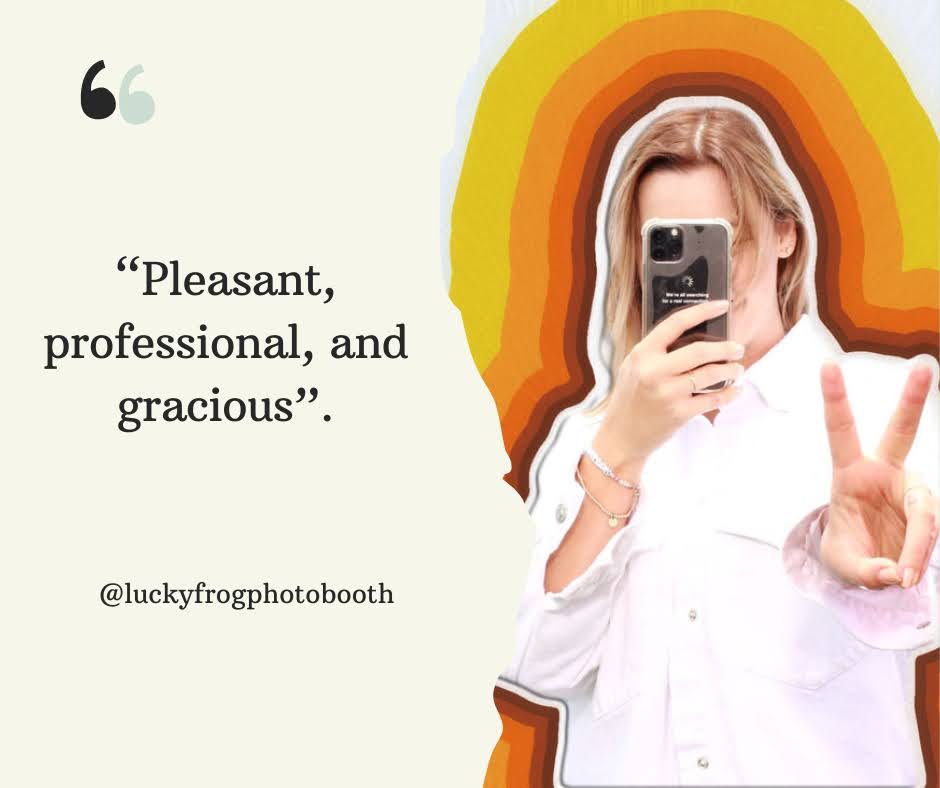 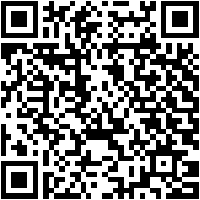 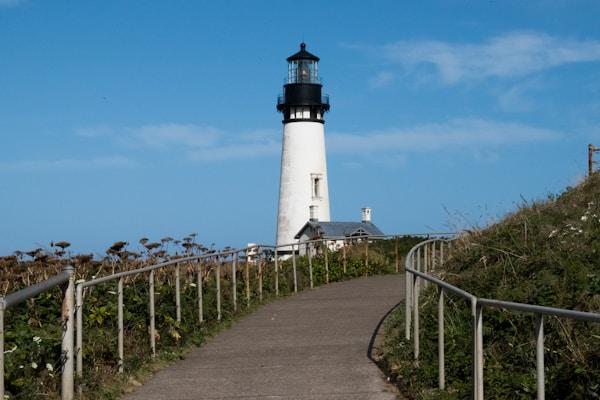 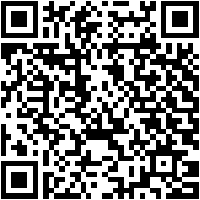 Links
List of recommended resources
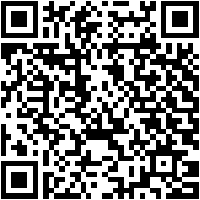 [Speaker Notes: Video photo booth rental Newport Coast]
Please visit :
target url
folder top
rss feed
folder articles
folder photos
folder pdfs
folder slides
photo
photo
photo
photo
spreadsheet
spreadsheet key
spreadsheet pubhtml
spreadsheet pub
spreadsheet view
form
drawing
image
image link
document
document pub
document view
presentation
presentation pub
presentation view
presentation html
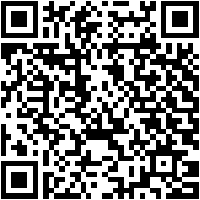 Videos
YouTube videos we recommend watching!
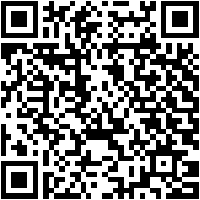 [Speaker Notes: Video photo booth rental Newport Coast]
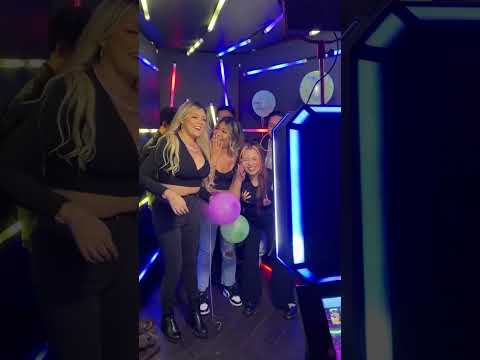 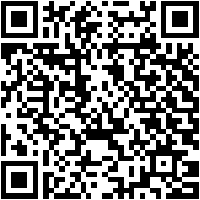 https://sites.google.com/view/lagunabeachphotoboothrentals/home
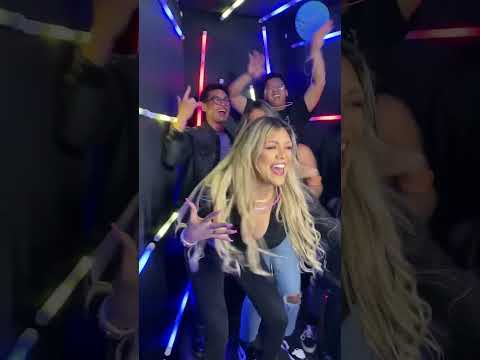 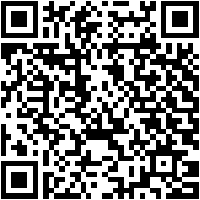 https://sites.google.com/view/lagunabeachphotoboothrentals/home
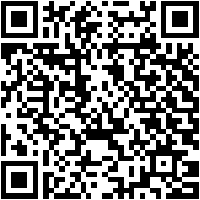 https://sites.google.com/view/lagunabeachphotoboothrentals/home
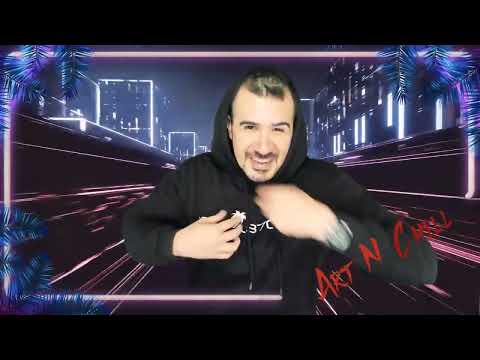 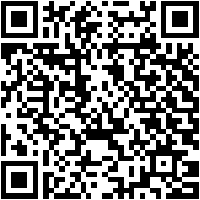 https://sites.google.com/view/lagunabeachphotoboothrentals/home
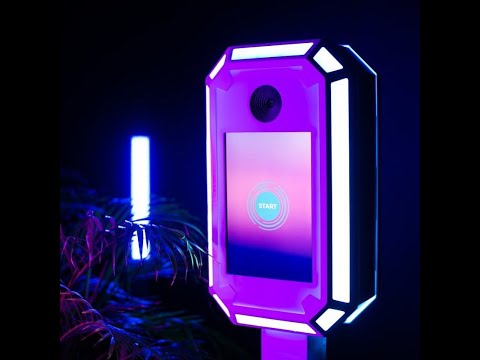 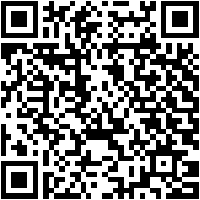 https://sites.google.com/view/lagunabeachphotoboothrentals/home
[Speaker Notes: https://sites.google.com/view/lagunabeachphotoboothrentals/home
https://drive.google.com/drive/folders/1jVsxgP2va-qmQ5dy4YRui5xoVlOgovjv?usp=sharing
https://news.google.com/rss/search?q=photobooth
https://drive.google.com/drive/folders/1awla2GpsNf_Lf9c4ndAlnbN42pAoYlL_?usp=sharing
https://drive.google.com/drive/folders/18YtDZS7Uqalih3gaK4Rq1L_rGHFq3gVE?usp=sharing
https://drive.google.com/drive/folders/1ti8O602H1Io6j9YkwpGQzM7l9iO_IXrD?usp=sharing
https://drive.google.com/drive/folders/1gGKvIPg7sGTZxK2Jo4mgVuA0jQTYDD_c?usp=sharing
https://drive.google.com/file/d/1m6Rnj9XvD5NNNmDvliPmAtzH8E6bqYv3/view?usp=sharing
https://drive.google.com/file/d/17axxFolsR1QvM-2HIaS24tTNzR7F7Xog/view?usp=sharing
https://drive.google.com/file/d/1Aj_cfvu535X22jSPrPhGpgqoFqsuf-ZS/view?usp=sharing
https://drive.google.com/file/d/1rEwd1t8UC-BaJdxzE0_2fk4n9uz3aCwu/view?usp=sharing
https://docs.google.com/spreadsheets/d/1zlBPqM2j7e-xFGEBqnJFrNKOTqDnj1k24IFeRpaiQv8/edit?usp=sharing
https://docs.google.com/spreadsheet/pub?key=1zlBPqM2j7e-xFGEBqnJFrNKOTqDnj1k24IFeRpaiQv8
https://docs.google.com/spreadsheets/d/1zlBPqM2j7e-xFGEBqnJFrNKOTqDnj1k24IFeRpaiQv8/pubhtml
https://docs.google.com/spreadsheets/d/1zlBPqM2j7e-xFGEBqnJFrNKOTqDnj1k24IFeRpaiQv8/pub
https://docs.google.com/spreadsheets/d/1zlBPqM2j7e-xFGEBqnJFrNKOTqDnj1k24IFeRpaiQv8/view
https://docs.google.com/forms/d/19i825QrHedh0YyUku-eryIgFBvWH4sSRbNiKjEfaMKI/edit?usp=sharing
https://docs.google.com/drawings/d/1rX1KY-HM29XdjopD3NG0NECko0pkrjwKnvSxO8oZ8R0/edit?usp=sharing
https://drive.google.com/file/d/1tpnxuW89TUi11jKtDR9JDr08CDxHmMk0/view?usp=drivesdk
https://sites.google.com/view/photoboothrentalslagunabeach/laguna-beach-photo-booths
https://docs.google.com/document/d/1I_hX3fjA_lopWUHdwFuu3G0Aha_3D4f-zbKuy9NzEU8/edit?usp=sharing
https://docs.google.com/document/d/1I_hX3fjA_lopWUHdwFuu3G0Aha_3D4f-zbKuy9NzEU8/pub
https://docs.google.com/document/d/1I_hX3fjA_lopWUHdwFuu3G0Aha_3D4f-zbKuy9NzEU8/view
https://docs.google.com/presentation/d/1VBA0YxcQMIrXFTn-Ix7xLeyZJYXD6Oauqb-SwX9ZvIA/edit?usp=sharing
https://docs.google.com/presentation/d/1VBA0YxcQMIrXFTn-Ix7xLeyZJYXD6Oauqb-SwX9ZvIA/pub?start=true&loop=true&delayms=3000
https://docs.google.com/presentation/d/1VBA0YxcQMIrXFTn-Ix7xLeyZJYXD6Oauqb-SwX9ZvIA/view
https://docs.google.com/presentation/d/1VBA0YxcQMIrXFTn-Ix7xLeyZJYXD6Oauqb-SwX9ZvIA/htmlpresent]
Video photo booth rental Newport Coast
https://sites.google.com/view/lagunabeachphotoboothrentals/home
[Speaker Notes: Video photo booth rental Newport Coast]